Figure 3. Optical images of orientation maps in V1. All images obtained from same field of view, Case E. (a) Single ...
Cereb Cortex, Volume 11, Issue 7, July 2001, Pages 648–665, https://doi.org/10.1093/cercor/11.7.648
The content of this slide may be subject to copyright: please see the slide notes for details.
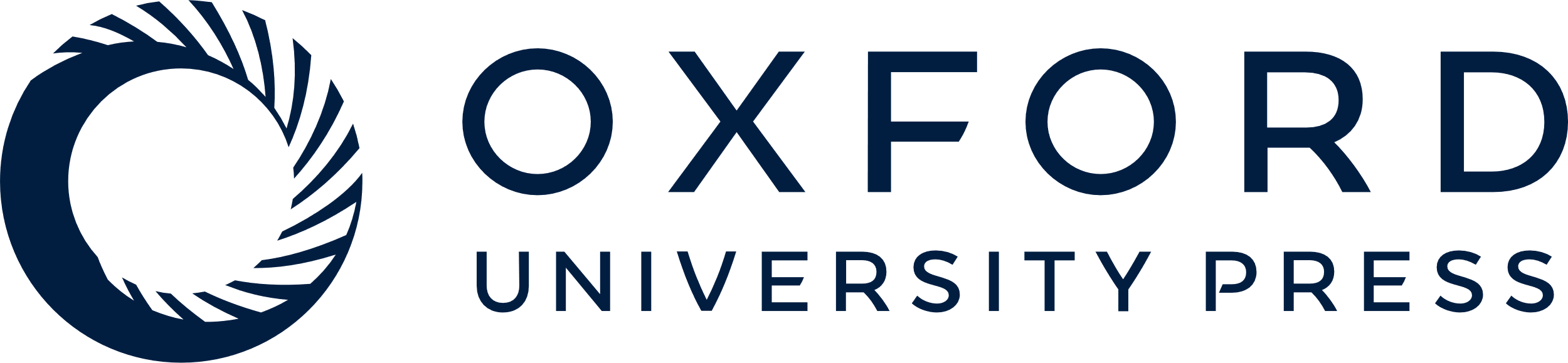 [Speaker Notes: Figure 3.  Optical images of orientation maps in V1. All images obtained from same field of view, Case E. (a) Single condition maps (blank subtracted, first frame analysis) in response to real lines at each of four orientations (indicated by bar in upper left corner of each image). Dark pixels indicate strong response and light pixels weak response to each condition. Colored outlines delineate pixels included in statistical analyses following low-pass filtering and thresholding (see Materials and Methods). Scale bar: 1 mm, applies to (a–d). (b) Difference maps resulting from subtraction of horizontal and vertical real (left) and acute and obtuse real (right). Maps calculated using first frame analysis. Dark pixels indicate strong preference for horizontal (acute) and light pixels indicate strong preference for vertical (obtuse). (c) Left, blood vessel map of imaged region. Right, ocular dominance map derived by subtracting left eye conditions (dark pixels) from right eye conditions (light pixels). (d) Composite color-coded map of thresholded single condition maps shown in (a). Colored bars at top-left indicate corresponding orientation maps. Right, electrophysiological recordings of single unit responses from three sampled sites. Orientation tuning curves obtained in response to sequential presentation of 16 different orientations (only eight shown in axis labeling). The ordinate is time; the abscissa is the firing rate. In general, orientation preferences of recorded cells were similar to that revealed by imaging.


Unless provided in the caption above, the following copyright applies to the content of this slide: © Oxford University Press]